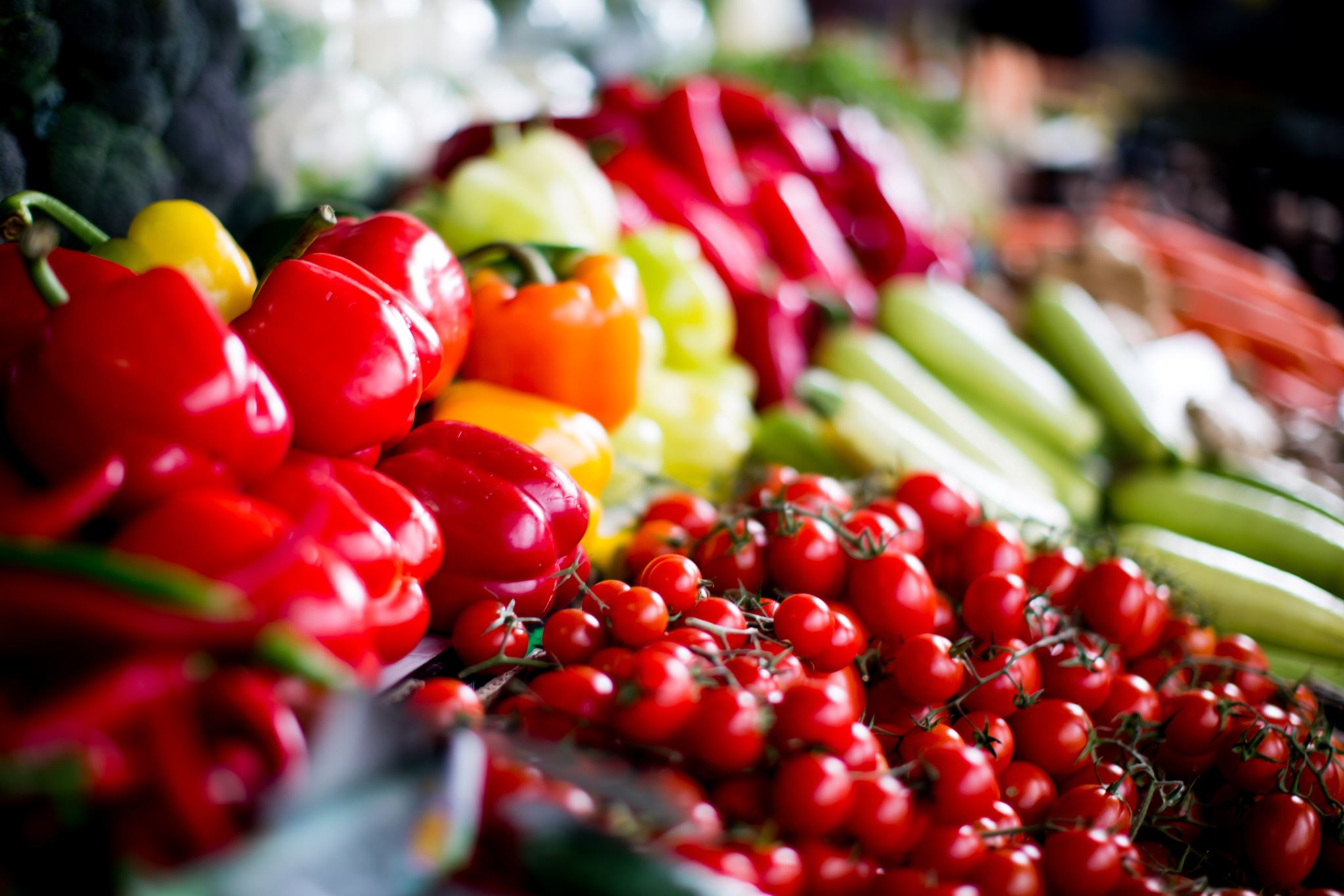 Semana nutritiva
Proyecto 
Educación física y hábitos saludables
Materiales para introducción al tema de proyecto
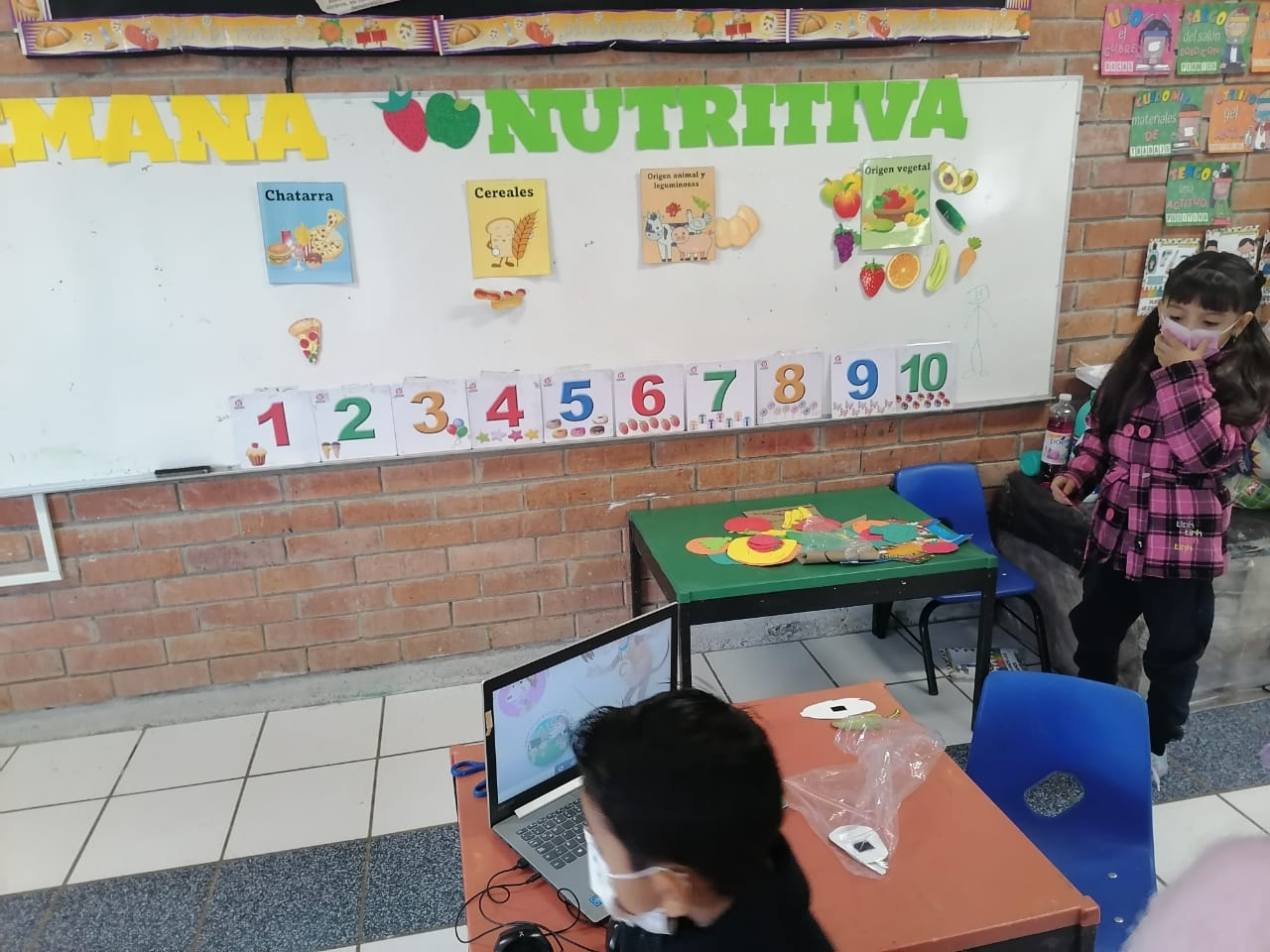 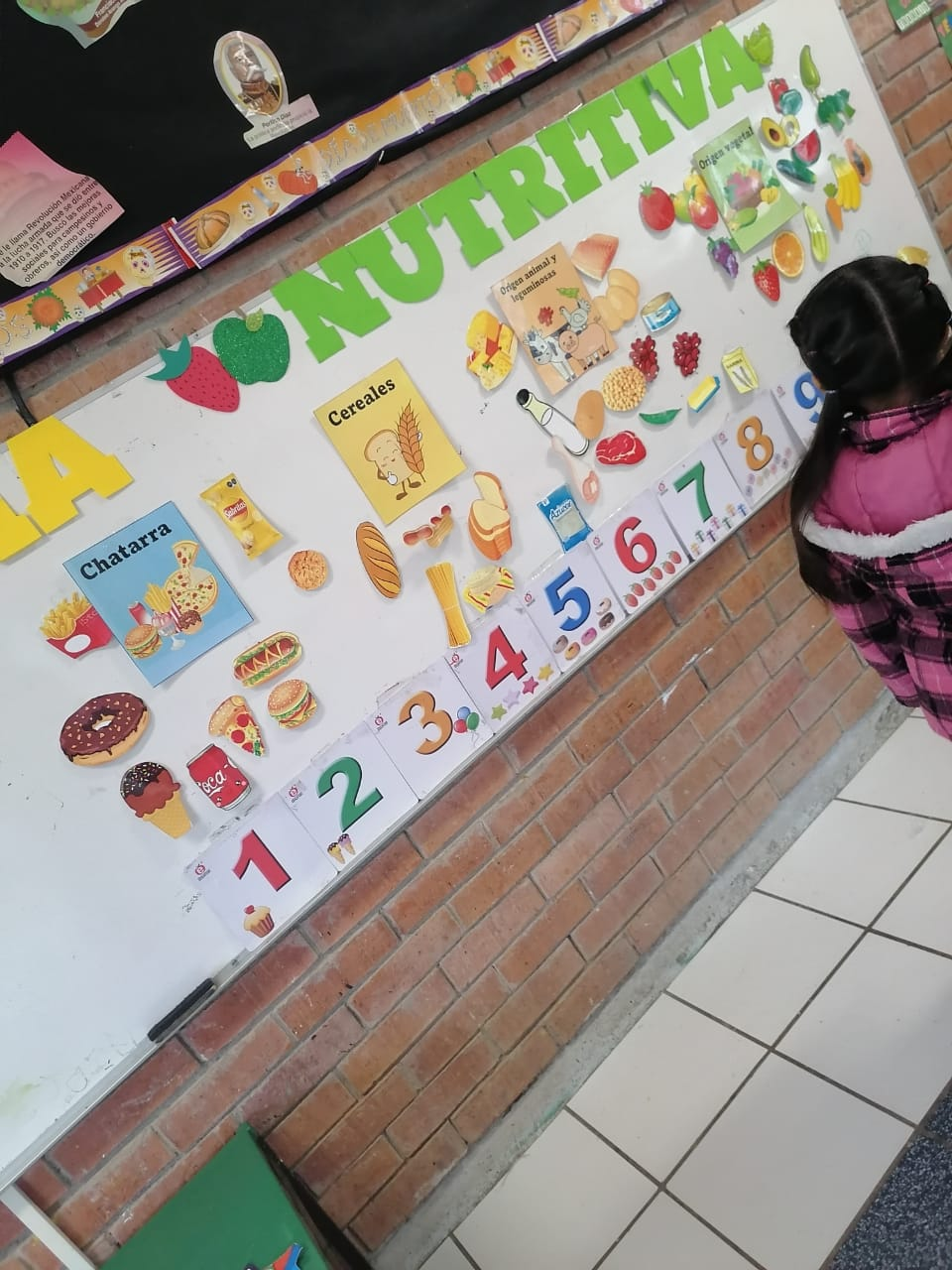 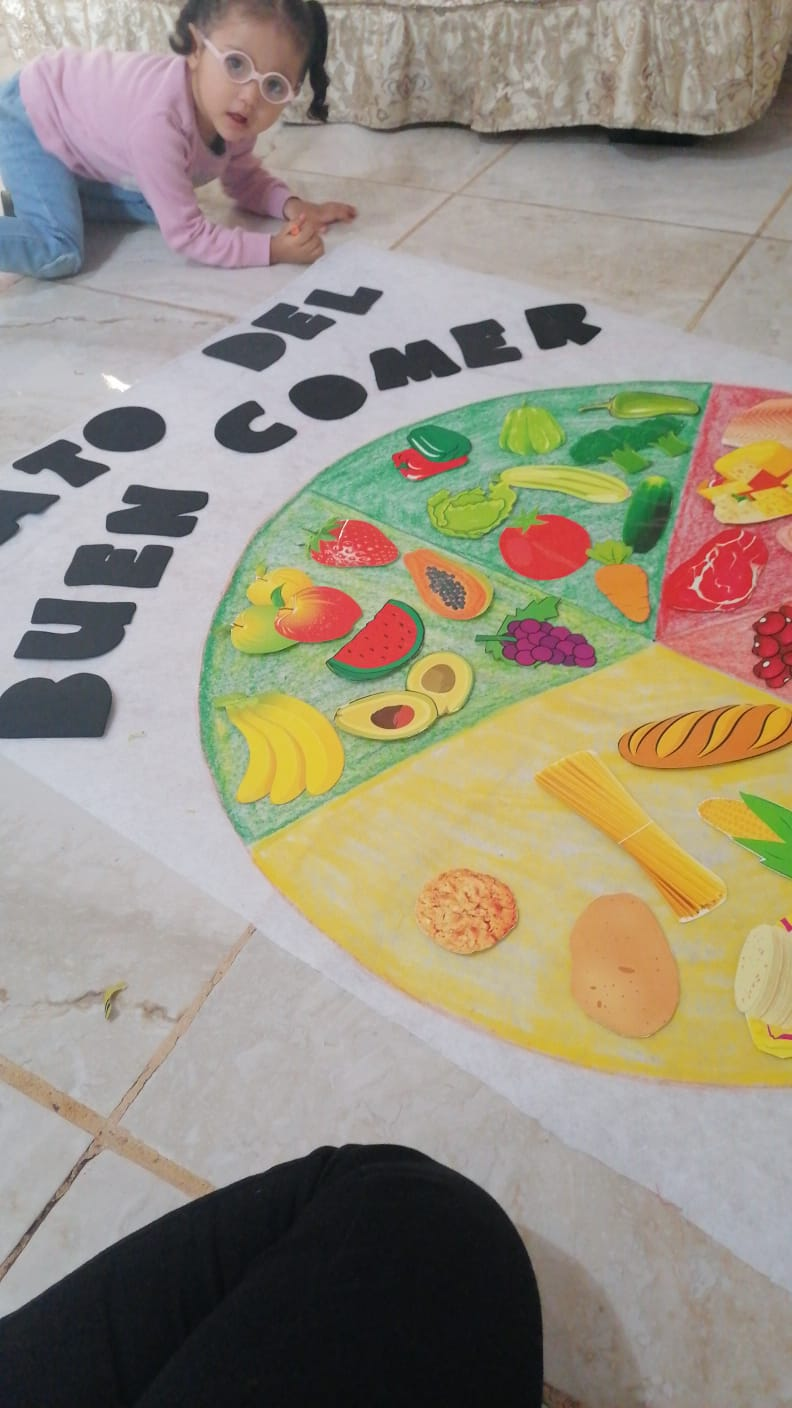